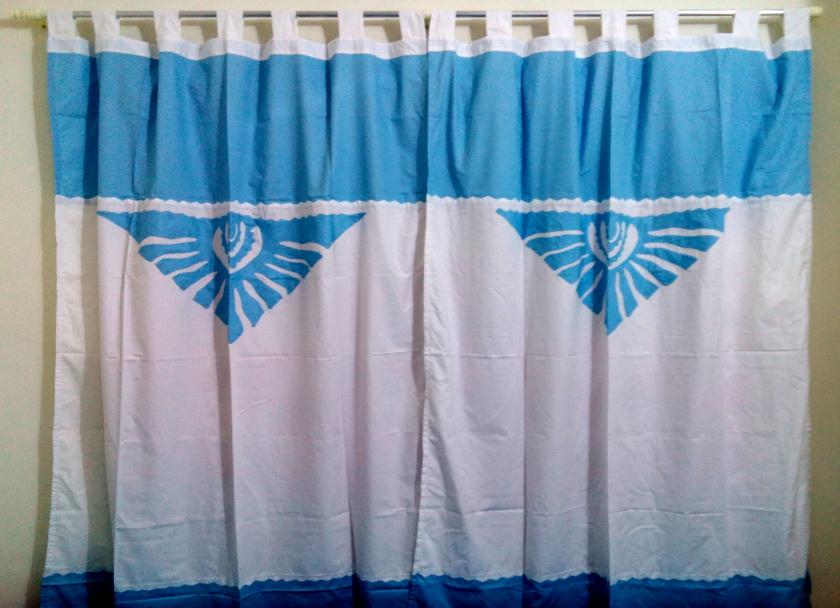 স্বা
গ
ত
ম
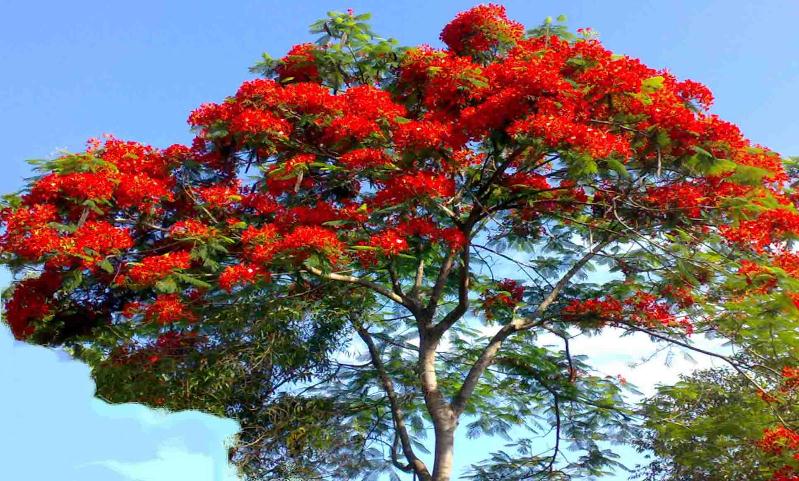 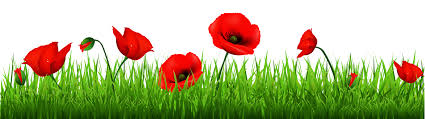 পরিচিতি
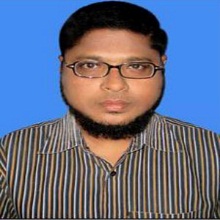 মোঃ আসাদুজ্জামান
আইসিটি শিক্ষক
বেতকাটা ইউনিয়ন মাধ্যমিক বিদ্যালয়
মোবাইল নং ০১933-841424
mrasaduzzaman21@gmail.com
শ্রেণী – নবম  বিষয় – সাধারন গণিত পাঠ – সেট
সময় – 5০ মিনিট
আচরণিক উদ্দেশ্য
 সেট কী তা বলতে পারবে।
 সেটের উপাদান সনাক্ত করতে পারবে।
 সেট প্রকাশের প্রতীক কী তা বলতে পারবে।
 বিভিন্ন প্রকার সেটের নাম বলতে এবং তাদের ব্যবহার বলতে পারবে।
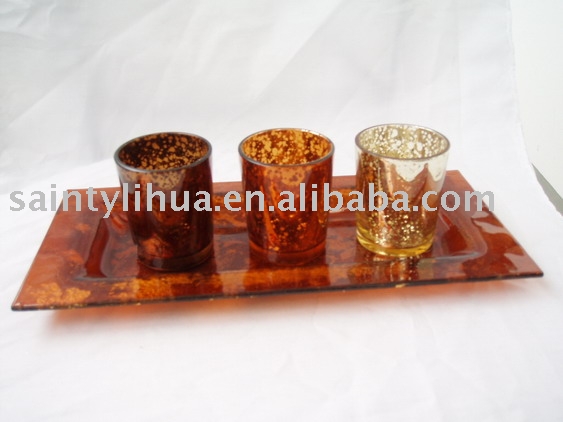 কয়েকটি গ্লাস
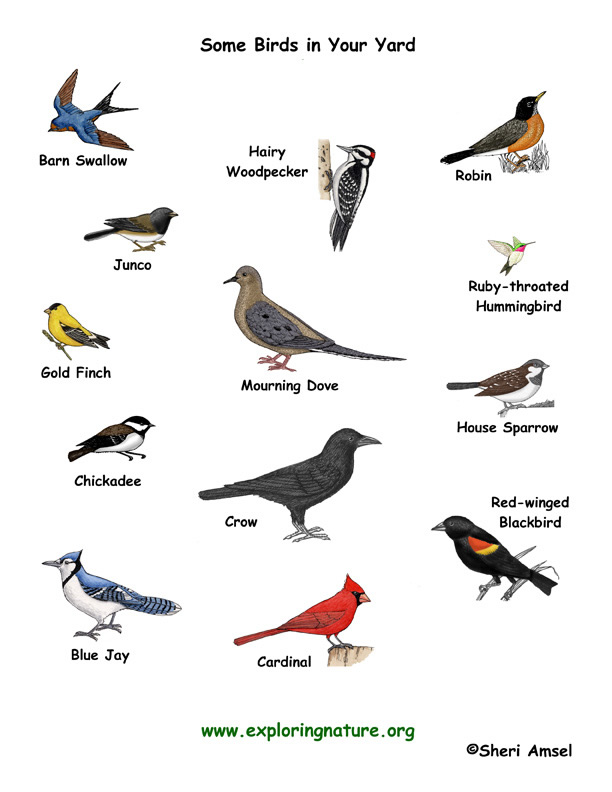 কতকগুলো পাখি
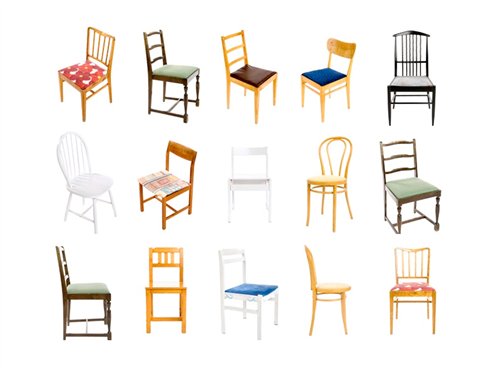 কতকগুলো  চেয়ার
সেট
উপস্থাপন
 A,B,C,D,P,Q,X,Y  ইত্যাদি দ্বারা সেট প্রকাশ করা হয়।
{      }
 সেটকে দ্বিতীয় বন্ধনী দ্বারা 
প্রকাশ করা হয়।
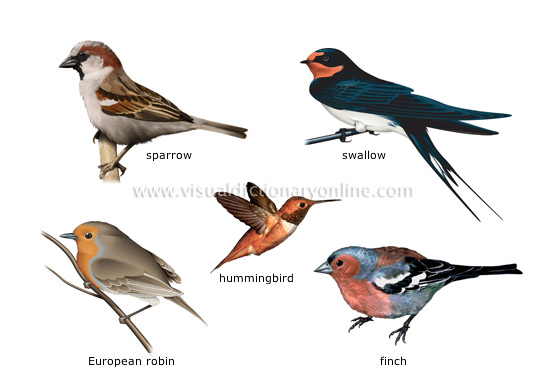 সসীম সেট
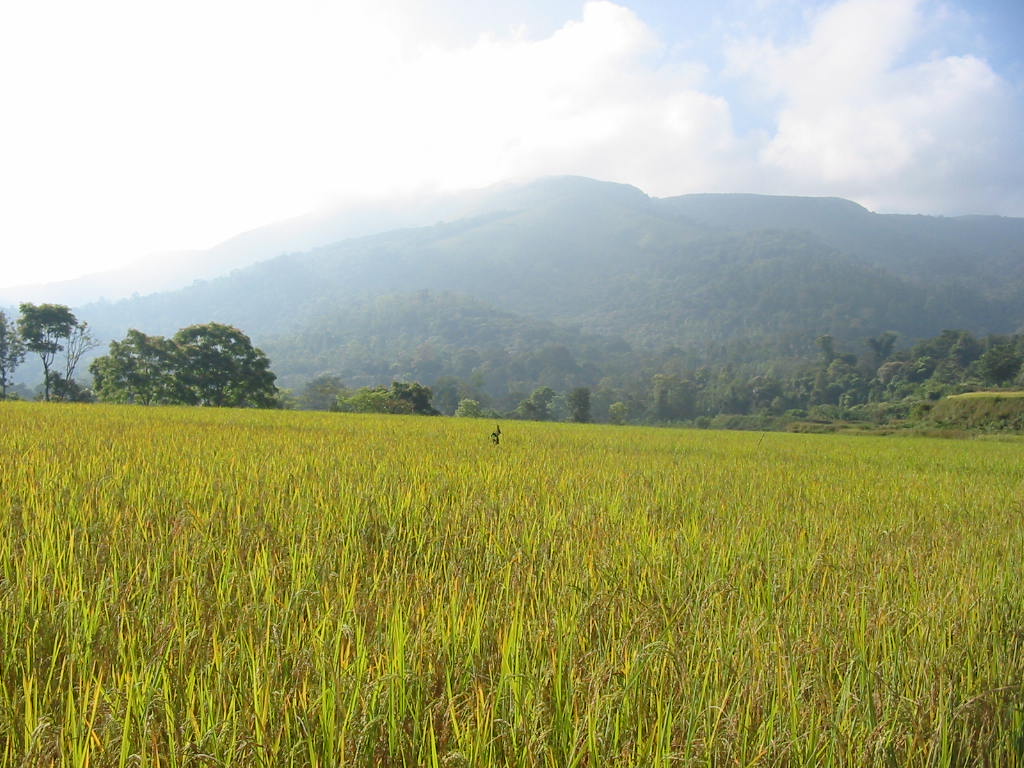 অসীম সেট
B
A
B
A
সংযোগ  সেট
A                 B
ছেদ   সেট
দলীয় কাজ
 A = { 1,3,5}    ,B = { 2,4,6}  হলে A    B 
 এবং A      B  নির্নয়  কর।
মূল্যায়ন
 ১।   P = {1,2,3,4}  এটিকে  কী সেট বলে ?
২। ফাঁকা  সেট কাকে বলে?
৩। সেট  এর  সংগা  দাও।
৪। R ={1,2,3,4,5,…………..} এটিকে কী সেট বলে  ?
বাড়ীর কাজ
 ১। A={1,2,3,4} এবং B = { }, 
    C={2,5,7} হলে
   (A     B )    C  নির্নয় কর।
২। A = { 2,4,6} , B ={1,3,5}
    এবং C = {  } হলে A   (B    C)
    নির্নয় কর।
সত্য কথা বলবে
সময়ের সঠিক ব্যবহার করবে
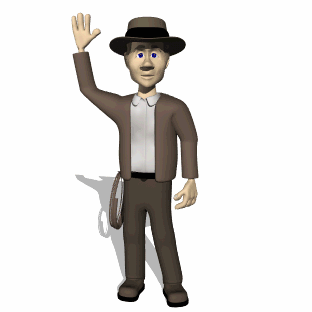 মন দিয়ে সকল কাজ করবে
অনেক অনুশীলন করবে
সত্য কথা বলবে